3. Les échanges cellulaires
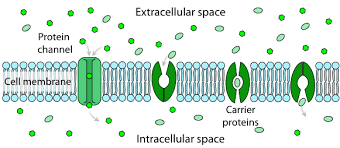 1. Introduction:
 La cellule vivante entretient des échanges avec son milieu de vie. Elle échange des molécules individuellement ou en masse. 

Les mouvement d’eau et des différentes substances dans l’organime se réalisent en fonction de leur concentrations : Les lois physique sont les mêmes qu’en dehors du vivant, et les systèmes évoluent vers un équilibre des concentrations. 
La diffusion est un déplacement de molécules, d’ions, d’une zone de plus forte concentration vers une zone de moins forte concentration. Elle ne demande pas d’énergie. Pour transporter une substance en allant contre le gradient de concentration, il faut apporter de l’énergie au système. 

Dans l’organisme, les deux milieux de concentrations différentes sont séparés par une membrane plus ou moins perméable.
2. La notion d'intrant et d'extrant cellulaire
Un intrant est un élément qui entre dans un système afin de fournir à celui-ci la matière et l'énergie dont il a besoin pour fonctionner.Un extrant est un élément qui sort d'un système. Cet élément est soit un déchet, soit il n'a tout simplement pas été utilisé par le système.
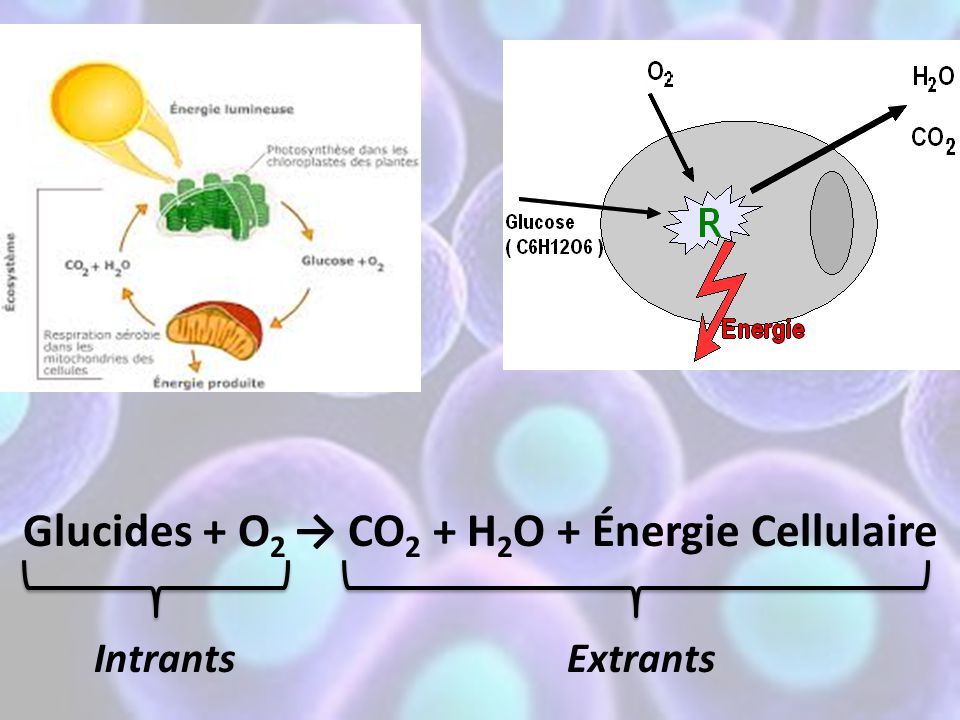 Dans le cas d'un animal, les principaux intrants sont de l'eau, de l'oxygène et des nutriments (sels minéraux, vitamines, sucre, etc.). Les extrants peuvent être des excréments, de l'eau, de l'urine, du gaz carbonique ou de l'énergie.
Pour ce qui est d'une cellule animale qui effectue la respiration cellulaire, les intrants sont de l'oxygène et du glucose et les extrants sont du gaz carbonique et de l'eau.
Dans le cas d'une cellule végétale qui effectue la photosynthèse, les intrants sont le gaz carbonique et l'eau et les extrants sont l'oxygène et le glucose.
Il est intéressant de noter que les extrants d'un système peuvent être les intrants d'un autre système. Par exemple, le gaz carbonique excrété par un animal peut être utilisé pour la photosynthèse par les plantes voisines.
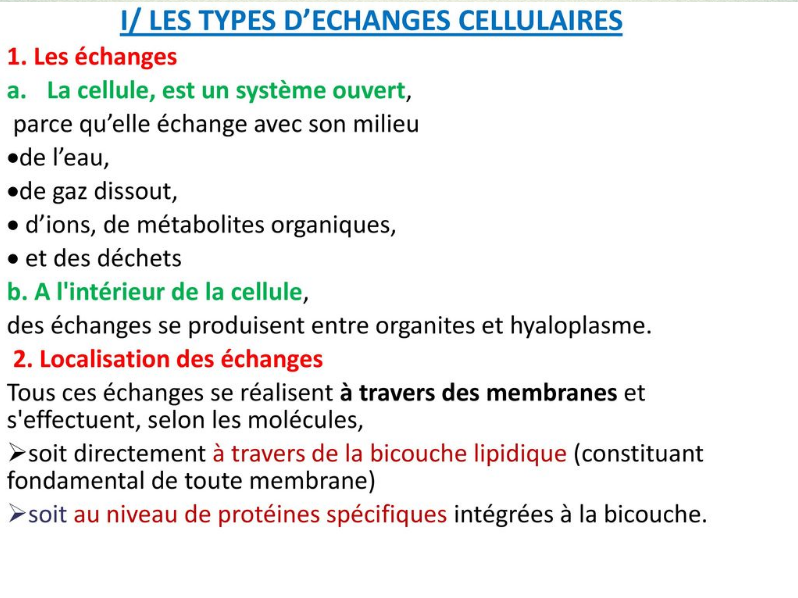 3.La structure de la membrane cellulaire
La membrane cellulaire se présente comme un double feuillet de phospholipides , se présente comme deux couches denses (métallophiles) constituées par les pôles phosphorés des phospholipides, séparées par une zone claire (métallophobe) constituée par les deux lames lipidiques accolées.
De part en part, des molécules protidiques traversent cette membrane. Leur structure tubulaire constitue des conduits de communication entre le contenu cellulaire et le milieu extracellulaire : ce sont les pores membranaires.

D'autres structures moléculaires sont présentes dans cette membrane :
-des protéines qui la traversent et qui sont des pompes à l'origine des transferts actifs;
-des glycoprotéines qui constituent les récepteurs membranaires ;
-des glycoprotéines d'association donnant une meilleure cohésion au double film phospholipidique.
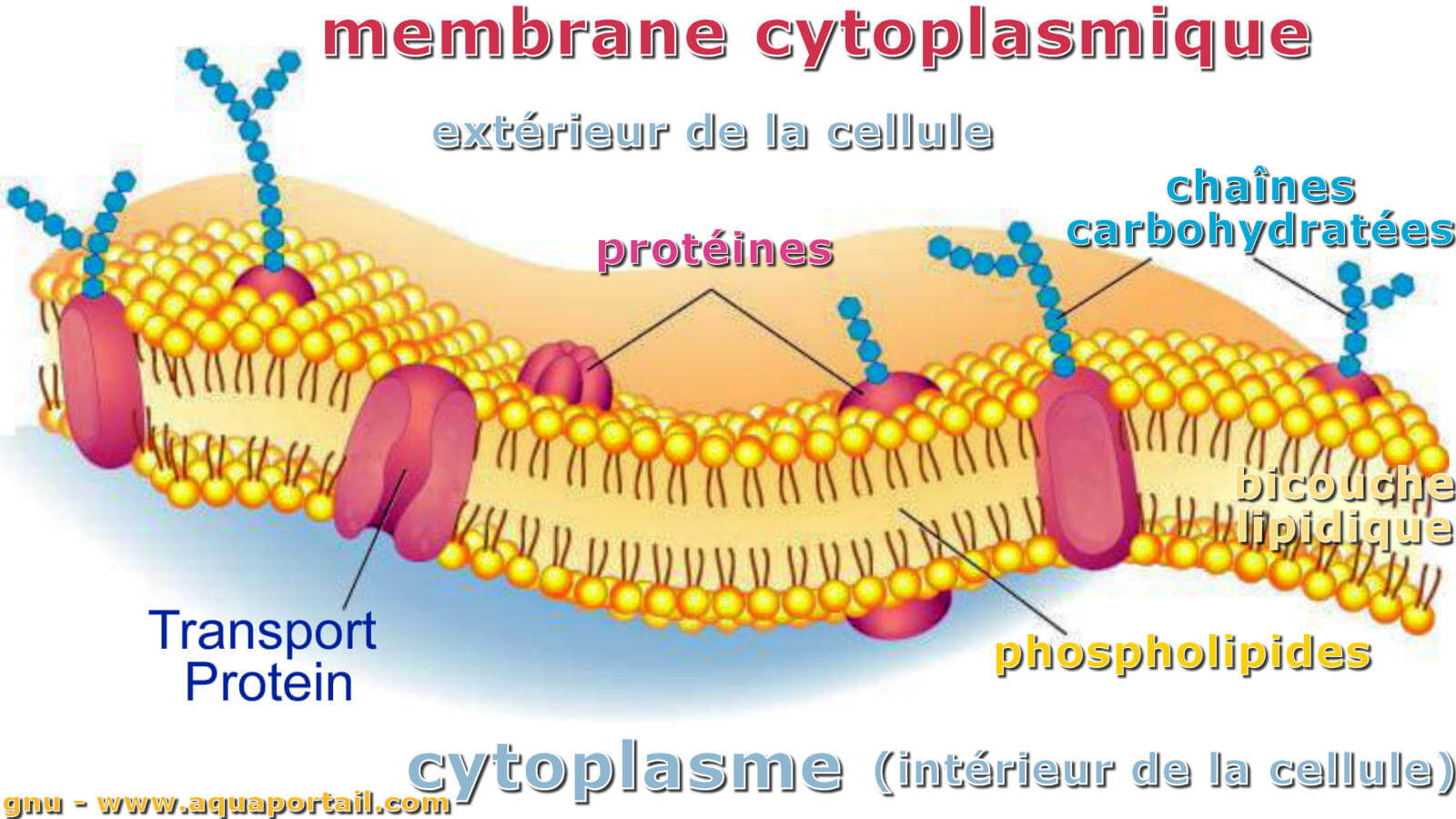 4. Les mécanisme d’échanges cellulaire
4.1. L'osmose
Le phénomène d’osmose fait référence au déplacement de molécules d’eau (ou de solvant) d’un milieu moins concentré en soluté vers un milieu plus concentré en soluté.Ce déplacement s’effectue jusqu’à ce que les concentrations dans les deux milieux soient à équilibre, c'est-à-dire à la même concentration.
La pression osmotique se définit comme la pression minimale qu’il faut exercer pour empêcher le passage d’un solvant d’une solution moins concentrée à une solution plus concentrée au travers d’une membrane semi-perméable (membrane hémi-perméable).
Loi de Vant'Hoff.
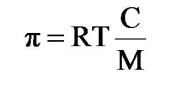 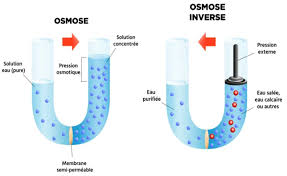 π =pression osmotique en Pa (N/m2)
C =  concentration pondérale du soluté
M = masse molaire
T = température absolue
R = constante des gaz parfaits
Trois situations sont possibles mettant en jeu l'osmose et elles sont représentées dans l'image qui suit.
 Dans la situation A, la concentration en soluté est plus grande dans le milieu externe que dans les globules rouges. On peut dire qualifier ce milieu d'hypertonique. Pour ramener la situation à l'équilibre, l'eau à l'intérieur des globules rouges va sortir de ceux-ci. C'est ce que l'on appelle le phénomène de plasmolyse.

La situation B est la situation idéale, celle où la concentration en soluté est identique dans le milieu externe et dans les globules rouges. On peut qualifier ce milieu d'isotonique.
Dans la situation C, la concentration en soluté est plus grande à l'intérieur des globules rouges que dans le milieu externe. On qualifie ce milieu d'hypotonique. Pour ramener la situation à l'équilibre, l'eau du milieu externe va entrer dans les globules rouges. C'est ce que l'on appelle le phénomène de turgescence.
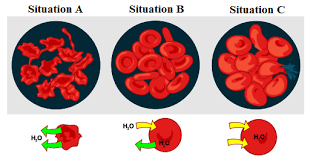 4.2. Le transport passif (La diffusion)
La diffusion de la matière est un processus par lequel les molécules d’un soluté se déplacent d’une région où la concentration est élevée vers une région où la concentration est faible ( selon le gradient).
Ce déplacement s’effectue jusqu’à ce que les concentrations dans les deux milieux soient à l’équilibre, c'est-à-dire à la même concentration.
C’est un échange long et sans dépense d’énergie.
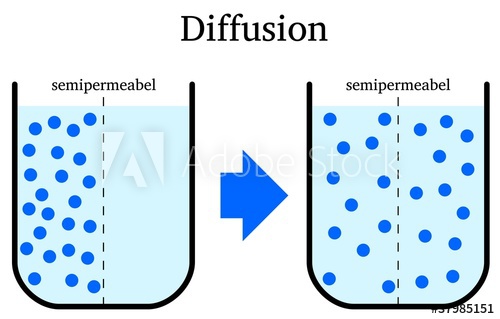 a) La diffusion directe (ou diffusion simple ou diffusion libre) : 
les molécules "liposolubles" diffusent au travers de la membrane biologique.

b) La diffusion facilitée : les molécules utilisent une protéine de transport.
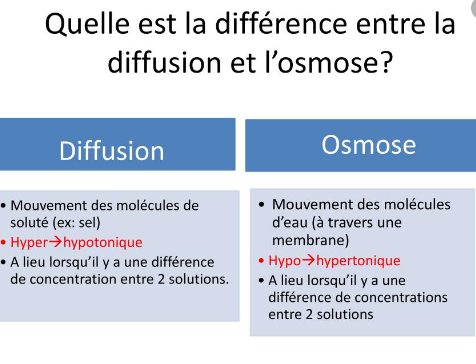 Pour bien comprendre le phénomène, il suffit de verser de l'encre (soluté) dans un verre d'eau (solvant). D'abord, les molécules de solvant se dispersent de façon désordonnée pour ensuite entrer en collision les unes avec les autres. La diffusion se poursuit jusqu'à ce que la concentration de soluté soit le même partout dans le récipient. Dans le cas de la cellule, la diffusion s'effectue à travers la membrane cellulaire. À titre d'exemple, l'oxygène qui pénètre dans le corps via les poumons se déplacent du sang aux cellules par diffusion.
4.3. Le transport actif:
le transport actif désigne le passage d'un ion ou d'une molécule à travers une membrane contre son gradient de concentration.
Transport actif primaire (ou direct) :
 l'énergie est fournie par l'hydrolyse d'un nucléotide triphosphate (ATP). 
Exemple : pompes à sodium et hydrolyse de l'ATP.

b) Transport actif secondaire (ou couplé) : 
l'énergie est fournie par une différence de potentiel électrochimique (exemple : un gradient de concentration de sodium). Le terme "secondaire" signifie que cette différence de potentiel électrochimique résulte d'un transport actif primaire
 Exemple : pompe à sodium et hydrolyse de l'ATP.
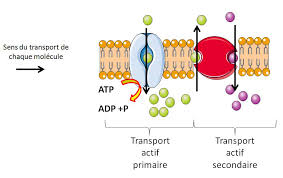 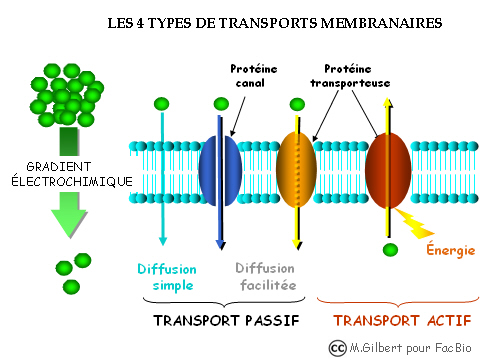 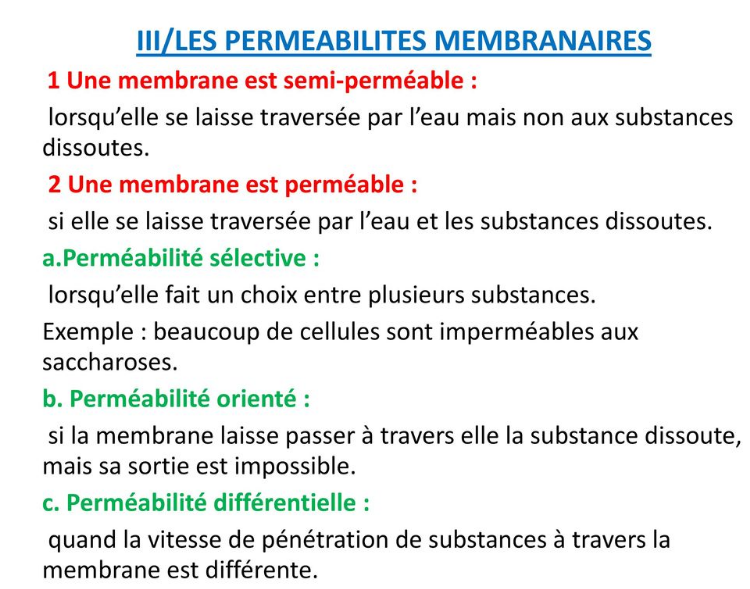 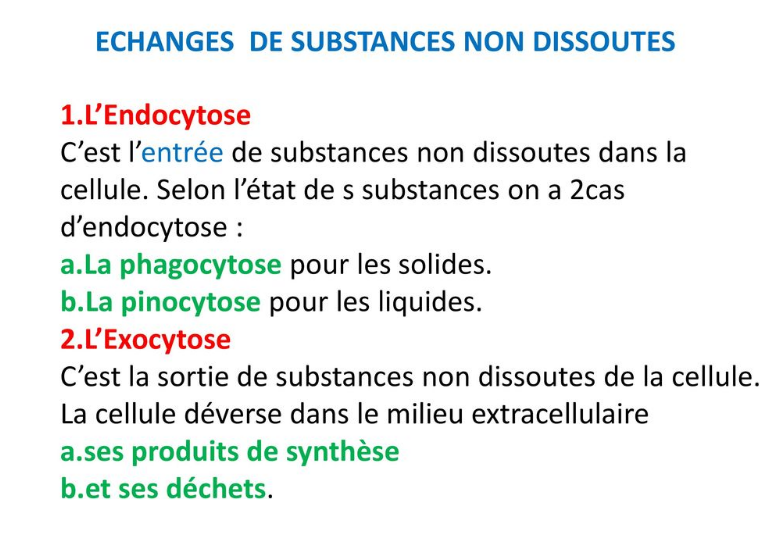 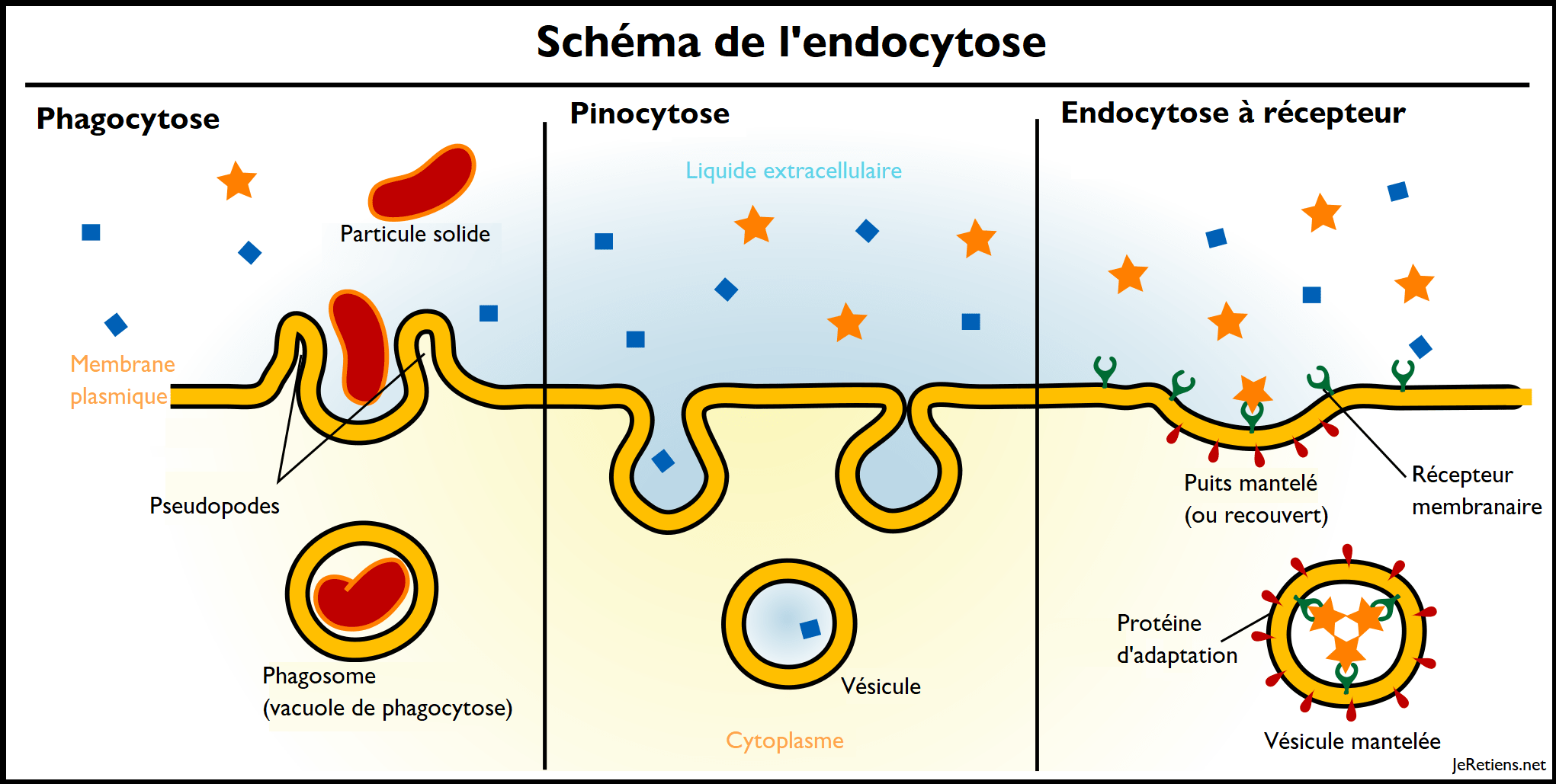 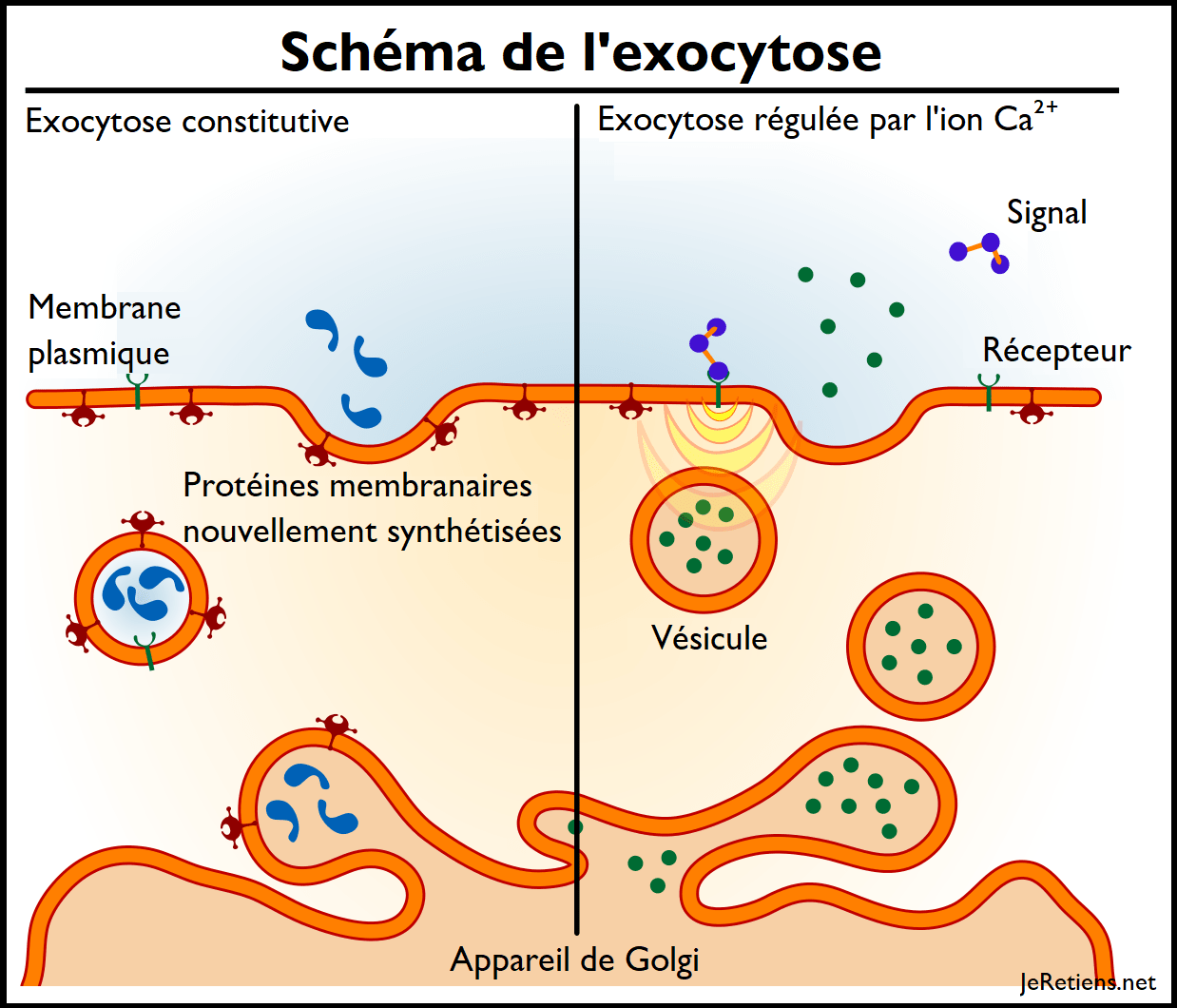